January 10, 2017
An Urban Myth…
Do you know of a particular rumor or legend that is circulating around your school, house, or neighborhood?  Explain this myth.  Who told it to you?  Do you believe it to be true or false?  Why?  Explain.
What is a popular urban legend (outside of your neighborhood) that you heard growing up?  Explain.
January 20, 2017
Character Analysis Sketch
For today’s Warm-Up, you are welcome to work in partners of two.  Choose a character from the list at the front of the room on the board.  
Be prepared to present.
Each group will choose a character from TKAM.
Only two teams are allowed to use the same character.  Once the character has been claimed by two groups, he/she is off the table.
Within your group, analyze the character including the following aspects:
Characteristics or Qualities (at least 3)
Talents or Physical Attributes (at least 3)
Feelings or Emotions (at least 3)
Values and Ethical Principles (3)
Optional -- an image / illustration of the character.  How do you envision him / her? 
Provide at least three (3) quotes from the text that can be used to support each of these character aspects.  Be sure to cite the page #’s.
(Example)Name of the Character
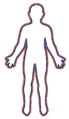 Characteristics or Qualities
Feelings or Emotions
Values and Ethical Principles
Physical Attributes
Quotes:
January 24, 2017
A Childhood Game…	
Describe the “game” that Scout, Jem, and Dill play.  Why are they playing this particular game?  How does Atticus react to the kids dramatizing certain events?  Is he justified in these opinions?  Explain.
To the best of your ability, describe a game that you played when you were younger either independently or with some friends.  Please think outside of simply playing a popular sport; instead, think back to a “game” or a role play that you actually created…  Who did you play it with?  What was the object?  Why did you play this game (other than it simply being “fun”)?  Explain.
What does this game say about your childhood?  What does this game say about youth in general?  Explain.
January 26, 2017
The ‘isms in TKAM
Looking at your ‘ism analysis from last class, identify 2-3 examples of how that ‘ism has been represented in TKAM thus far.  Be sure to include the page number(s) (shouldn’t be too difficult to find).  Also be prepared to share.
January 30, 2017
Chapter 15/16 Response
Respond to one (1) of the following questions according to your chapter assignment:
Chapter 15 – How are the children, particularly Scout, able to dispel the lynch mob?  What does this incident say about the children?  What does this incident say about the lynch mob?  Explain.
Chapter 16 – Describe the courtroom according to Scout’s descriptions.  How is the courtroom segregated?  Where do the children sit?  Explain.
February 1, 2017
Universe of Obligation
Construct a diagram similar to the one on the left side of the board.  This should take up most of the page.
Start inside the center circle (Circle #1) and describe there the residents of Maycomb who receive the most respect and protection from the community’s spoken and unspoken rules.
On the outer circles add descriptions of those who receive different levels of respect and protection.
If there are any residents of Maycomb who you believe do not receive any respect or protection, write them on the outside of the outermost circle.
February 9, 2017
Chapters 20, 21, and 22 Responses
Describe the character of Dolphus Raymond.  Why do you think he allows the town of Maycomb to view him as a drunk?  Explain.
Explain the verdict that is given at the end of the trial.  Why do you think that Jem in particular, takes the verdict so hard?  What do you think Jem is realizing about Maycomb?  His father?  Society?  Explain.
February 13, 2017
The Trial Aftermath
Why does Bob Ewell feel so angry with Atticus? Do you think his threat is a real one?  How might he try to “get” Atticus? 
What do you think of Atticus's reaction to Bob Ewell's challenge? Should he have ignored Bob, retaliated, or done something else?
Explain briefly how Tom was killed. What is Atticus's explanation for Tom's attempted escape? Do you agree with Atticus? 
This story is set in the 1930s but was published in 1960. Have attitudes to racism remained the same or have there been any changes (for the better or worse) since then, in your view?
February 15, 2017
Scout and Jem’s Journey Home…
Describe Scout and Jem’s journey home.  In your summary, be specific, and identify the who, what, when, and where of the situation.
Why is Scout so restricted from seeing and fully knowing the events that have occurred?  Explain.
February 17, 2017
“Home” vs. “House”
What are some of the words that come to your mind when you hear the term house?  
What sort of words come to your mind when you hear the term home?
To the best of your ability, define the terms home and house.  Provide a separate definition for each.
Why do you think real-estate advertisers use the term home more frequently than house?  Explain.
February 28, 2017
Love or Your Family’s Blood?
Would you date someone if your parents and family strongly disapproved?  Why or why not?  Explain your reasoning and justification.  
Is it necessary to have your parents’ approval when you begin dating somebody?  Explain.
March 6, 2017
Does Love at First Sight Exist?
In your opinion, do you think that there is such a thing as “love at first sight”?  In other words, do you believe that one can fall in love with another upon first glance of that individual?  Why or why not?
Second, do you think that teenagers know what true love really is?  Are young adults able to fully grasp the concept and feeling of love?  Are they mature enough?  Why or why not?
March 8, 2017
Can Adults Understand?
Do you think adults are able to understand how a young person feels?  Why or why not?  Describe at least two (2) situations where it might be difficult for adults and teenagers to have common views.
If you can, think of two moments in time:  one in which an adult understood your feelings, and another where an adult simply didn’t understand where you were coming from.  Why do you think he/she was unable to understand?
Why do you think parents/guardians sometimes have a difficult time allowing their son or daughter to date? In your assertions, try to use at least two of these words:  fear, doubt, prevent, signifies, prohibit.
Today’s Players:
Prologue / Narrator:
Romeo:
Tybalt:
Benvolio:
Capulet:
Lady Capulet:
Montague:
Lady Montague:
Prince:
Gregory:
Sampson:
Abram:
March 10, 2017
The Logic of Fate
Do you agree or disagree with the following statement?
Some things are fated to happen, and we have no control over them.
Be specific and explain why you feel the statement to be either true or false. 
Does fate exist?  Do we really not have control of our actions?  Are our decisions made for us before we even have the ability to decide?  What do you think?  Explain.
Today’s Players:
Narrator:
Romeo:
Juliet:
Benvolio:
Capulet:
Lady Capulet:
Nurse:
Paris
Servant:
March 14, 2017
The Motivations of Romeo and Paris
Describe the motivations of both Romeo and Paris in attending the Capulet party.  Why is Romeo going?  Why is Paris going?
In what ways are these two characters similar?  Different?
Do you agree with either character’s motivations?  Why or why not?  Explain.
Today’s Players:
Narrator / Prologue:
Romeo:
Juliet:
Nurse:
March 16, 2017
Balcony Scene Revisited
Grab an orange textbook and turn to pages 1022-1028 (the famous balcony scene).
Re-read the balcony scene of Act 2 Scene 2. 
In your opinion, who is in control of this conversation, Romeo or Juliet? Look for other examples in the text to support your idea of who is the stronger character.
Be prepared to share and discuss.
March 20, 2017
Modern-day Romeo and Juliet
Looking at one of the articles provided to you, respond to the following questions:
1.  Summarize the situation and the “forbidden love” that is discussed in the article.  
2.  How does this situation differ from the situation in the actual play?  Explain.
3.  Is the “love” explained in the article more acceptable and appropriate than the “love” in the play, or should they all be allowed?  Explain.
4.  Why do young adults feel that running away is the only option?  How would adults handle a "forbidden love" differently?
5.  Why is the term "Modern-day Romeo and Juliet" used so frequently to describe forbidden love?
Today’s Players:
Narrator:  Lindsey
Romeo:  Ben
Tybalt:  Theodora
Mercutio:  Sam
Benvolio:  Dylan
Lady Capulet:  Sophia
Montague:  Gabby
Prince:  Darian
Citizen:  Lizzy
March 22, 2017
Death or Banishment?
What does the Prince decree as being Romeo’s punishment?  
Considering Romeo’s crime, do you think that banishment from Verona is an appropriate punishment for Romeo?  Why or why not?  If not, what do you think is a more suitable punishment?  Explain.  
Considering Romeo’s character, what do you think is the more severe punishment for Romeo – death or banishment?  Which is more painful?  Explain.
April 4, 2017
The Nurse vs. the Friar = Role Models?
In complete sentences, respond to the following questions:
1.  In detail, describe Friar Laurence’s plan for Romeo and Juliet to continue their love.  What could go wrong in the execution of this act?  Discuss at least three (3) consequences.
2.  Compare and contrast the behavior of the Nurse and Friar Laurence in Act III.  Which of the two would you trust more if you were Romeo and Juliet?  Why?
April 6, 2017
Who is Responsible for Juliet’s Death?
In your opinion, who would you say is responsible for the death of Juliet?  Virtually every character in the play had a hand in helping Juliet make her decisions, but who would you say was the most responsible?  Romeo?  Friar Laurence?  Nurse?  Capulet?  Lady Capulet?  Paris?  Tybalt?
Craft a thoughtful response that answers the main question.  Use specific evidence from the play to help you in justifying your response.  
Please use at least two of the ANALYSIS TARGET WORDS in your justification.
The Big Five Analysis Strategy
Audience / Purpose – Who does the text target?  What does the author wish to achieve through the text? 
Content / Theme – What is literally “happening” in the text?  What is it about?  What are the main ideas of the text?
Tone / Mood – How does the text make you and/or the target audience feel?  Describe the atmosphere of the text.
Stylistic devices – How does the author use language to convey a sentiment or message?  What kinds of linguistic tools does he/she employ?
Structure – How is the text organized, literally (i.e. layout/formatting)?  What kinds of structural elements of a particular text type do you see?
Survival IQ Test
Please copy into the Writing Assignments section of your notebook.
Number the page 1-24.
Get into groups of 5…
One one (1) sheet of paper, come up with a name for your tribe.  
Each “tribe” will have 100 people.  On one sheet of paper, make 100 tic marks to signify the people in your tribe and on your island.
April 18, 2017
Introduction to Lord of the Flies
Assume that you are on your way to another country, when all of a sudden, your plane crash lands.  You become marooned on a desert island, what problems would you face?
Describe at least three (3) potential issues.
What items would you need?
Prioritize your top five (5) in order from most important to least important.
What decisions would you have to make?
What fears would you have?
Would there be any advantages to your situation?  Which would be the most difficult disadvantages to bear (besides the obvious)?  Explain.
Free Classroom!
Today, you are on your own!!!
As a class, assign at least one (1) individual who will be the leader of the class.  What qualities/characteristics do you look for in an effective leader who lead the class for the duration of the semester?  Please write down 3-5 on the board.  Does your chosen leader have these qualities?
What are the ideals and values that your new class holds?  Think of at least 3-5.  Write these down on the board.
What kind of laws and rules will your new classroom be governed by?  Agree on and record at least 5-7 rules that the class will abide by?  Write these down on the board.
What kind of punishment(s) will a lawbreaker have to face?  Explain.
April 20, 2017
Characterization in Chapter 1
How would you describe the characters of Ralph, Jack, and Piggy?  What can you infer about these characters from Chapter 1?  Explain.
Analyze each character using at least one (1) quote.  Three (3) quotes total are needed from Chapter 1.
April 26, 2017
LOTF Characters as Allegories
As we discussed last class, LOTF is an extended allegory.  Now that we are three chapters in, who would you say that the following characters represent?  Which ideas and/or forms of government do these characters represent?  Please refer to your notes from last week on allegories to assist you in creating your assertions:
Ralph
Jack
Piggy
Simon
Be sure to explicitly state why you feel this way in your analysis.
May 2, 2017
Significance of Chapter Titles in LOTF
Every chapter’s title in Lord of the Flies holds a special kind of significance.  Some could say that it symbolizes the events in the novel, as well as what is to come.  For the first six chapters, identify what you think each title represents.  Be sure to explain your justification:
1 – The Sound of the Shell
2 – Fire on the Mountain
3 – Huts on the Beach
4 – Painted Faces and Long Hair
5 – Beast from Water
6 – Beast from Air
What do you think the title for Chapter 7 – Shadows and Tall Trees could ultimately symbolize?
May 4, 2017
Civilized to Savagery
Savagery can be defined as “the condition of being primitive or uncivilized.”
Chapter 7 marks a significant change in which the boys truly demonstrate their savage nature.  Describe the playful “game” that the boys play.  How does it get out of hand?  
Do you think it’s possible for the boys to go back to a normal, civilized life?  Why or why not?  Explain.
Simon as a Christ Allegory?Please copy into the Writing Assignments section of your notebook:
Looking at the “How to Identify a Christ Figure” handout, determine the ways in which Simon is indeed an allegory for Jesus Christ.
In teams of two (2), discuss and write down at least eight (8) parallels between Simon and Jesus Christ.  Everyone needs an entry in their notebook.  
Be sure to also distinguish the differences between both figures.
May 12, 2017
Chapters 10 & 11 Response
Chapter 10 – Describe Jack’s overall appearance in this chapter.  What does he take from the others?  Specifically, describe how he has changed from the beginning of the novel to now. 
Chapter 11 – When Piggy takes the conch, what does he say to the tribe?  What ultimately happens to him?  Why do you think that the tribe was unable to listen to and grasp what Piggy was saying?  Explain.